Rapid Change: 2019 in Northwest Alaska's Oceans and Impacts to Ecosystems
One Health Group
Gay Sheffield
UAF-CFOS Alaska Sea Grant (Nome)
December 2019
Chukotka
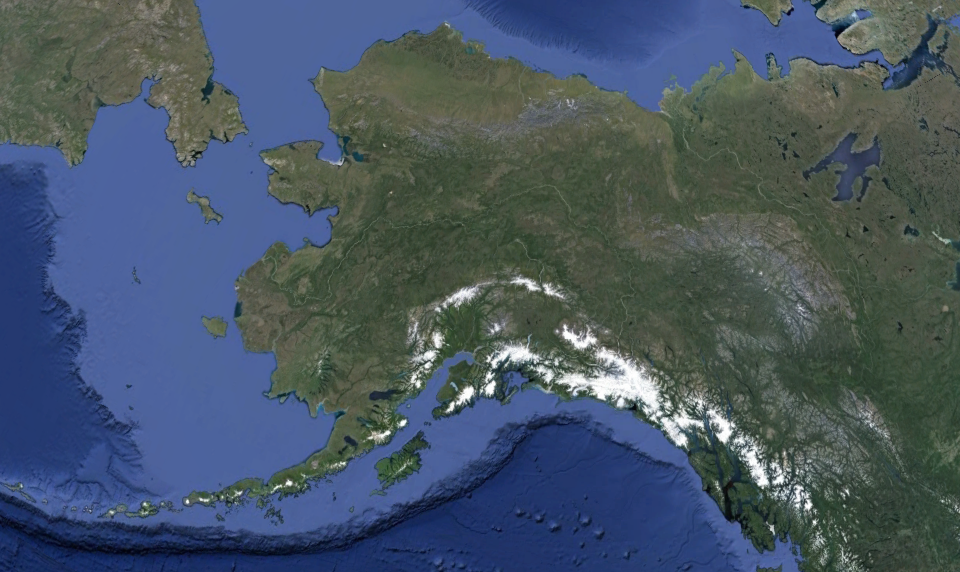 Canada
Alaska
[Speaker Notes: 15 Regional communities – with 20 federally recognized tribal governments, 3 Alaska Native cultures, languages
YELLOW box]
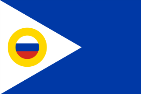 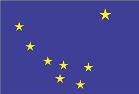 Bering Strait
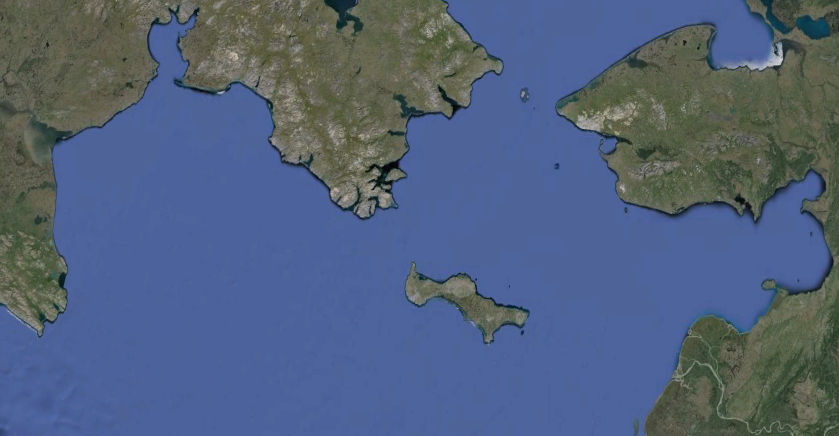 CHUKOTKA
CHUKOTKA
ALASKA
ALASKA
Anadyr
Nome
3
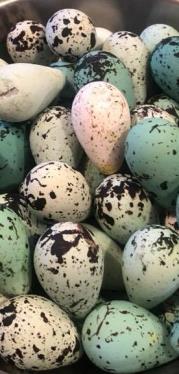 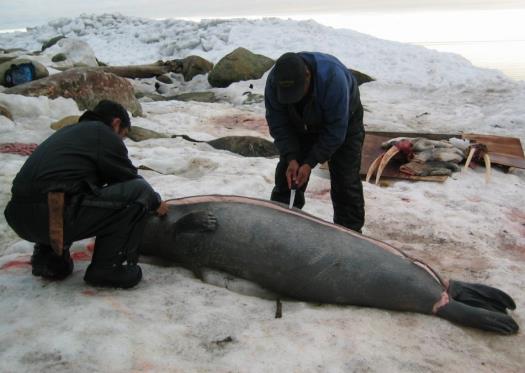 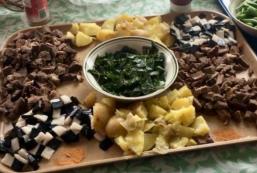 Photo: G. Kuunuka
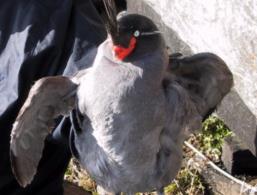 Non-commercial acquisition of marine resources - essential
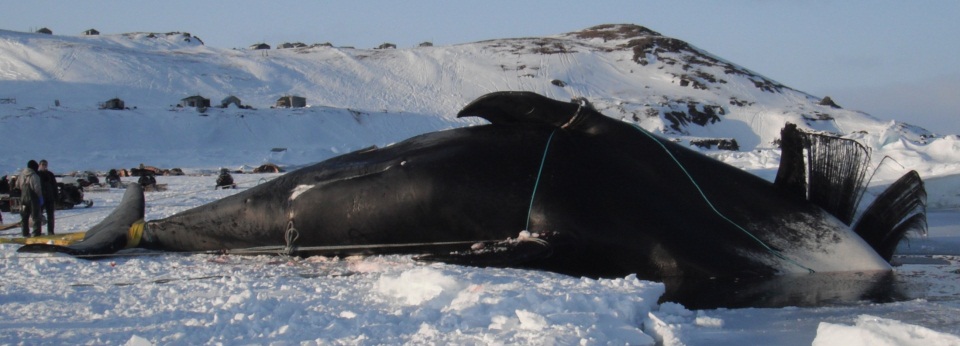 4
Photos: G. Sheffield
[Speaker Notes: Coastal communities throughout this remote region rely primarily on the non-commercial acquisition of marine wildlife resources (i.e. invertebrates, fishes, seabirds/eggs, for their nutritional, cultural, and economic needs.
Regional commercial fisheries are limited and local.  People heavily engaged in the subsistence utilization of marine wildlife resources simultaneously are monitoring the marine environment.]
Sea ice
Chukotka
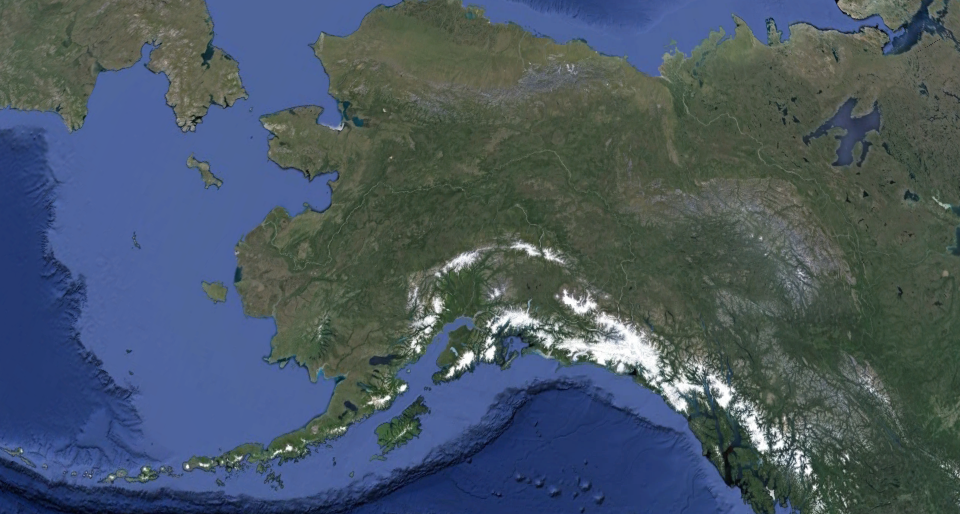 Alaska
Nome
N. Bering 
Sea
S. Bering Sea
Thermal barrier - two ecosystems
Sea ice
Chukotka
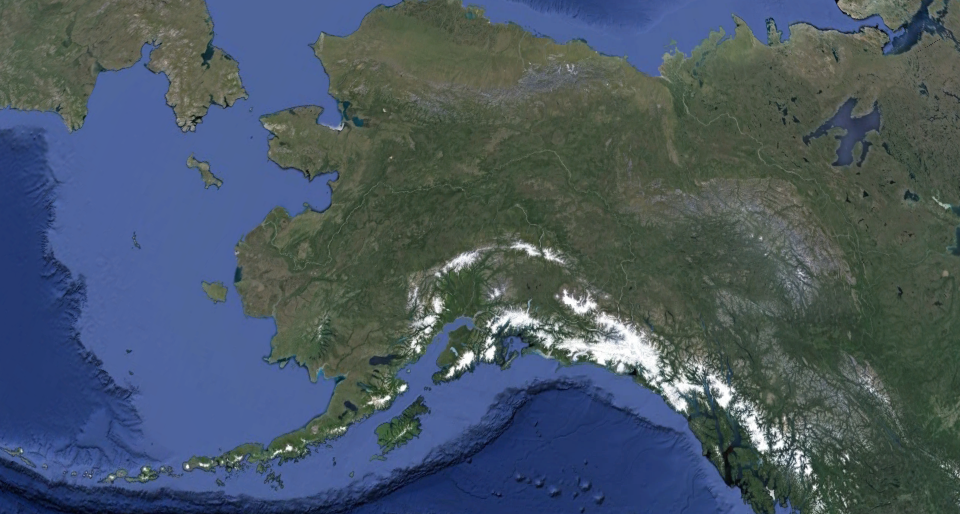 Alaska
Nome
N. Bering 
Sea
S. Bering Sea
Thermal barrier - two ecosystems
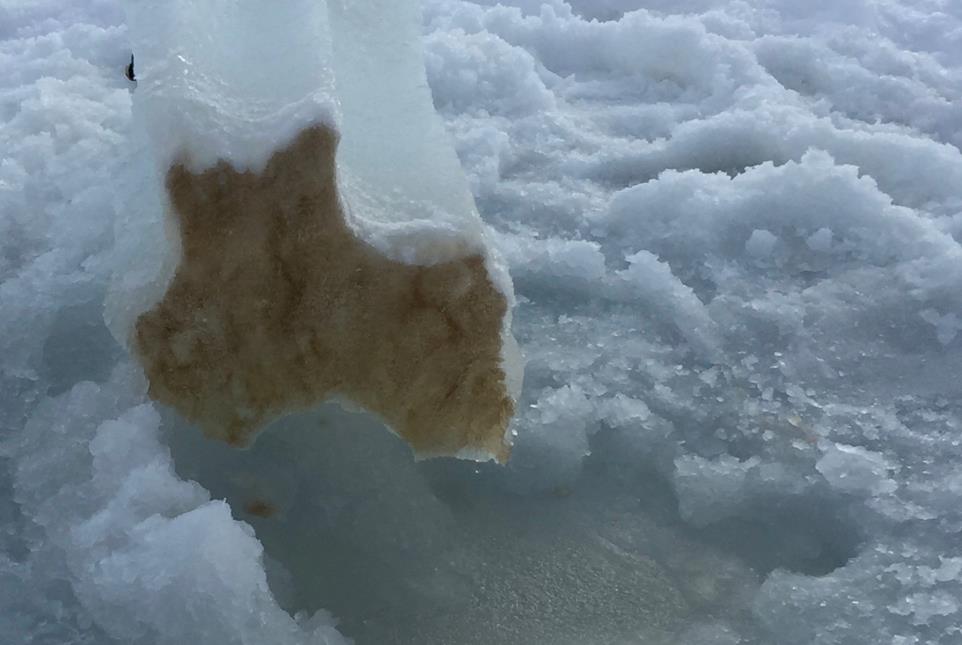 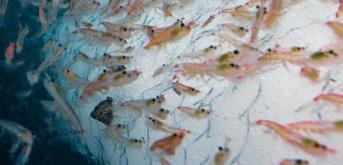 Sea Ice
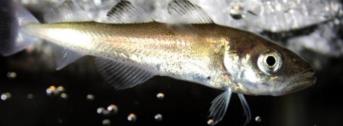 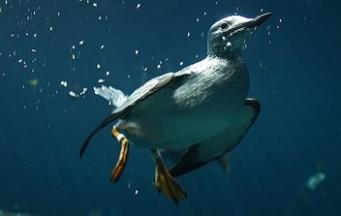 Algae feeds the food chain
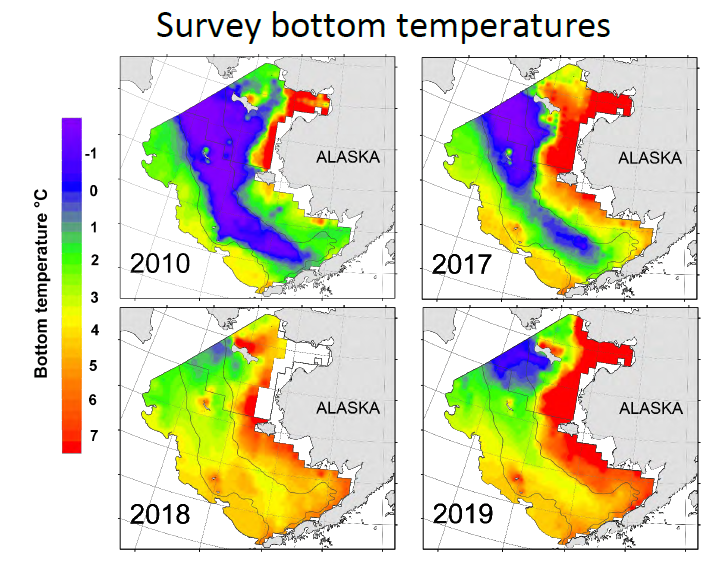 Bering Sea: Bottom Water Temperatures
Nome
Nome
ALASKA
ALASKA
2010
2017
Data NOAA-RACE
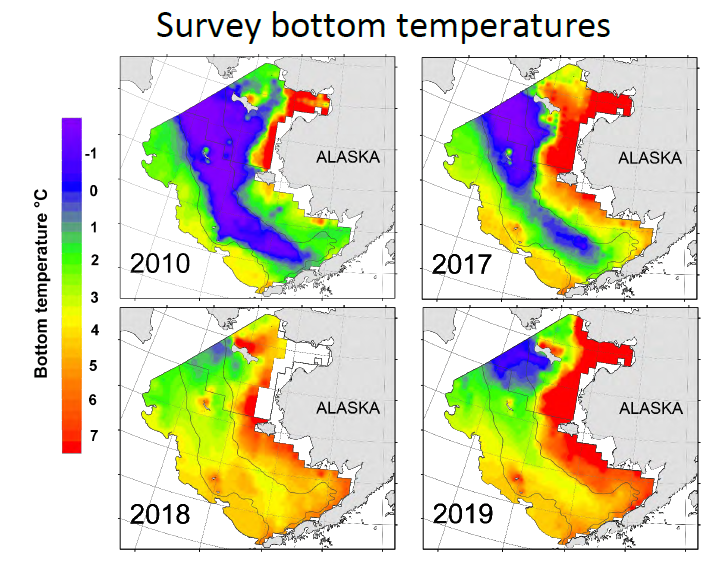 Bering Sea: Bottom Water Temperatures
Nome
Nome
ALASKA
ALASKA
2010
2017
Data NOAA-RACE
Bering Strait: 2010-2017…
EVENTS
Diseases
   - Ice Seal UME 
   - Avian Cholera
   - Saxitoxin..?
   - Starvation
 Invasive / Extension
 Oil-Fouling / Debris
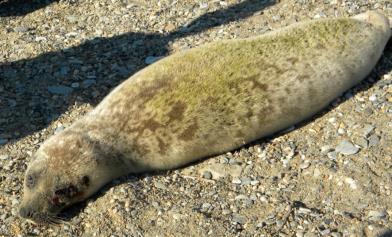 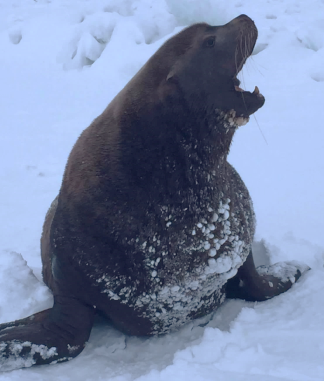 Photo: Public
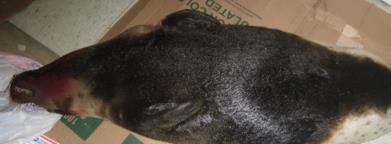 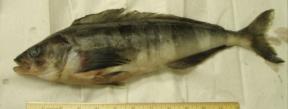 Photo: L. Tungiyan
Photo: T. Akeya
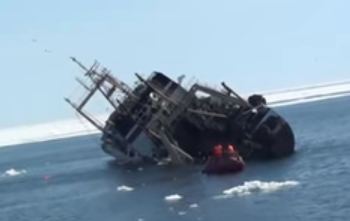 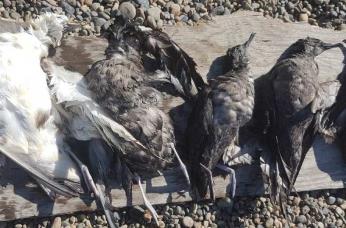 Photo: M. James
Photo: G. Sheffield
Photo: G. Sheffield
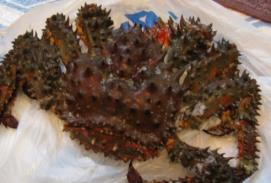 F/V Kapitan Bulsinovski (2012)
Photo: G. Sheffield
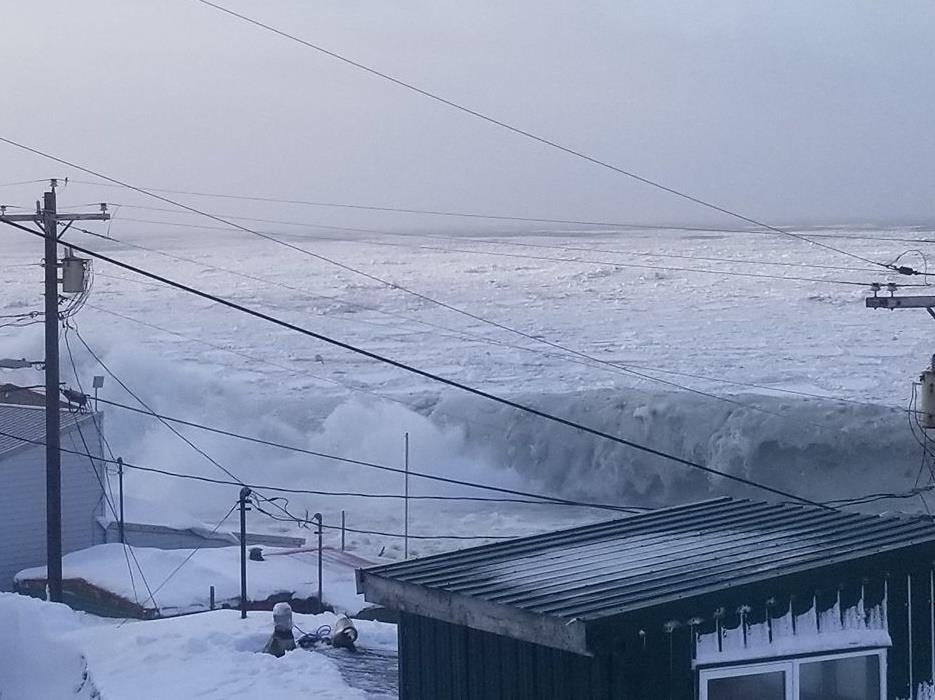 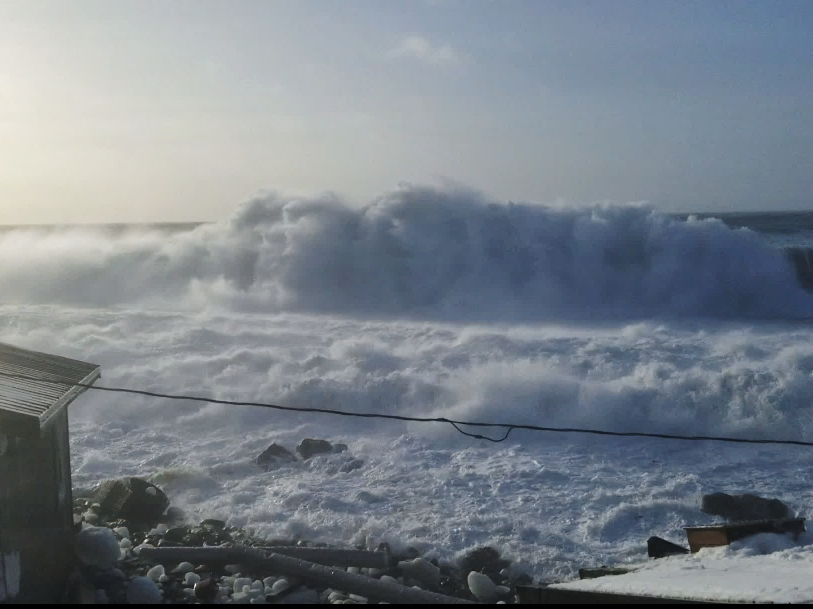 February 2018 happened…
Photo: C.  Ahkvaluk
1953-2018
Loss of Sea Ice:: 1953-2019
February-April: Bering Sea Ice Extent
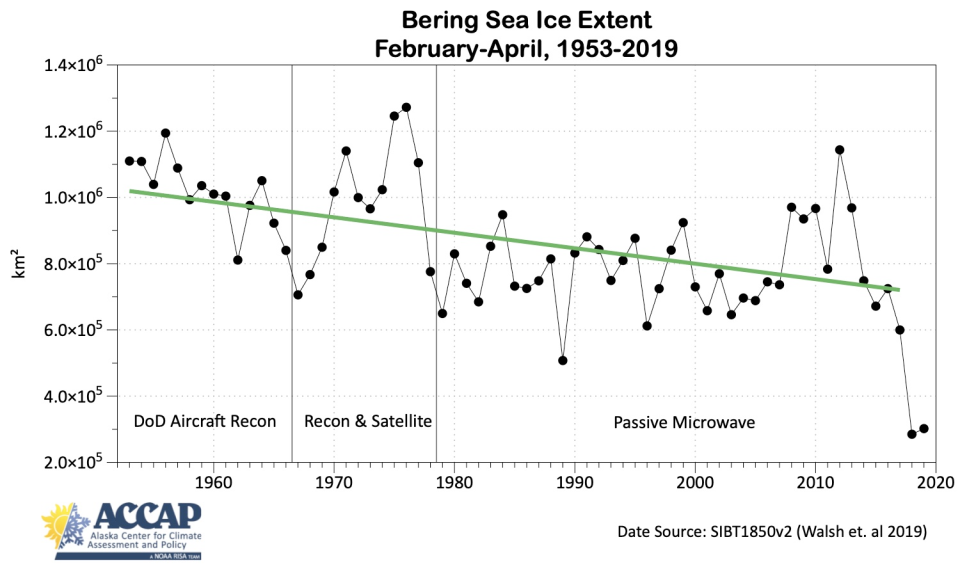 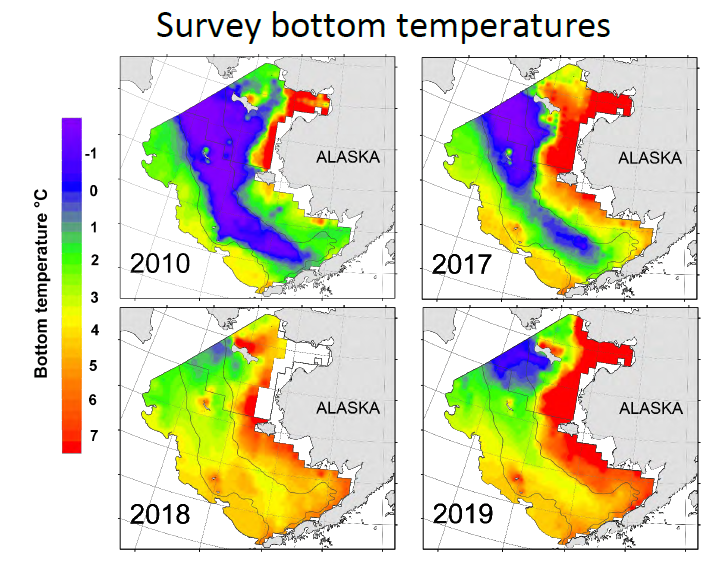 Bering Sea: Bottom Water Temperatures
Nome
Nome
ALASKA
ALASKA
2010
2017
Nome
ALASKA
2018
Data NOAA-RACE
Bering Strait: 2018 Events
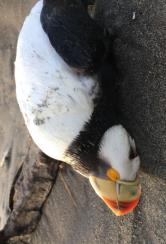 NO THERMAL BARRIER
   - Massive ecological shifts
   - Mass strandings (seals)
   - Seabird die-off
   - HAB concerns (walrus)
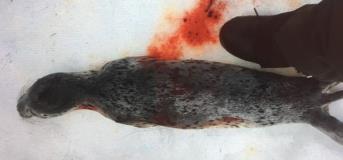 Photo: S. Komonaseak Jr.
Photo: Public (Nome)
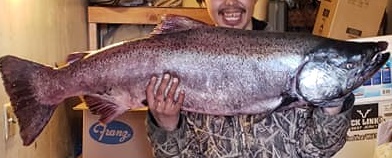 Photo: A. Angqatenganwan
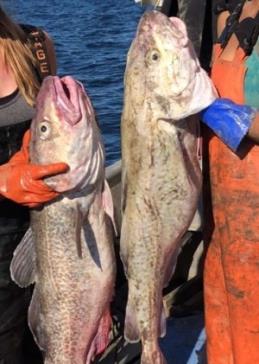 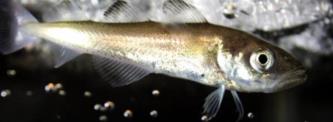 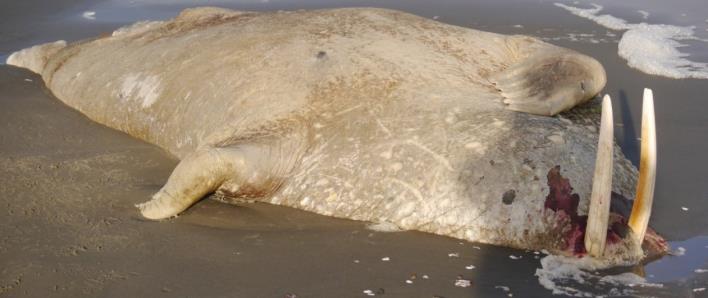 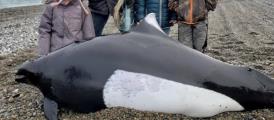 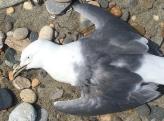 Photo: E. Apassingok
Photo: B. Ahmasuk
Photo: NOAA
Photo: M. Rauzon
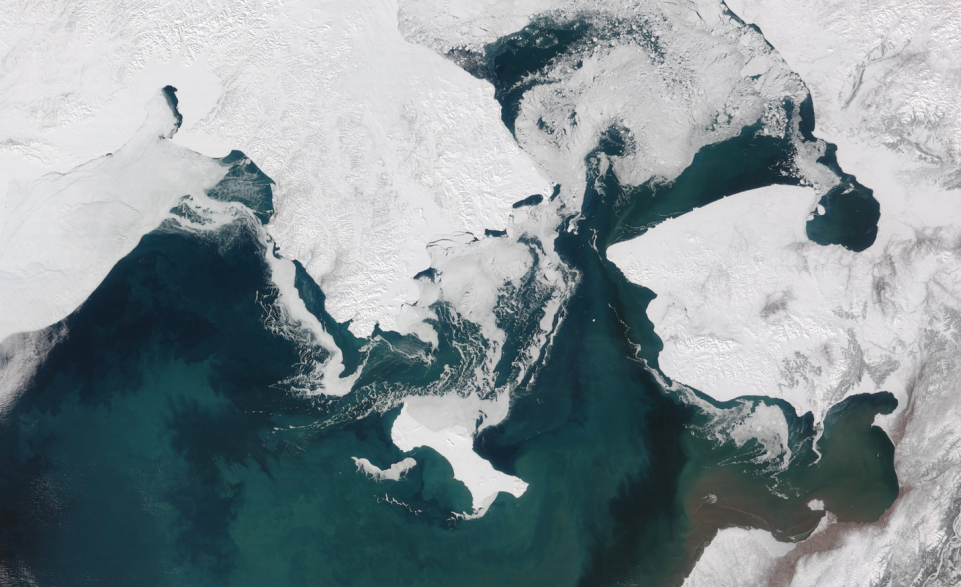 February 2019….Again?!
Chukotka
Alaska
Nome
.
April 4, 2019
[Speaker Notes: Massive environmental / industrial changes]
Loss of Sea Ice: 1953-2019
February-April: Bering Sea Ice Extent
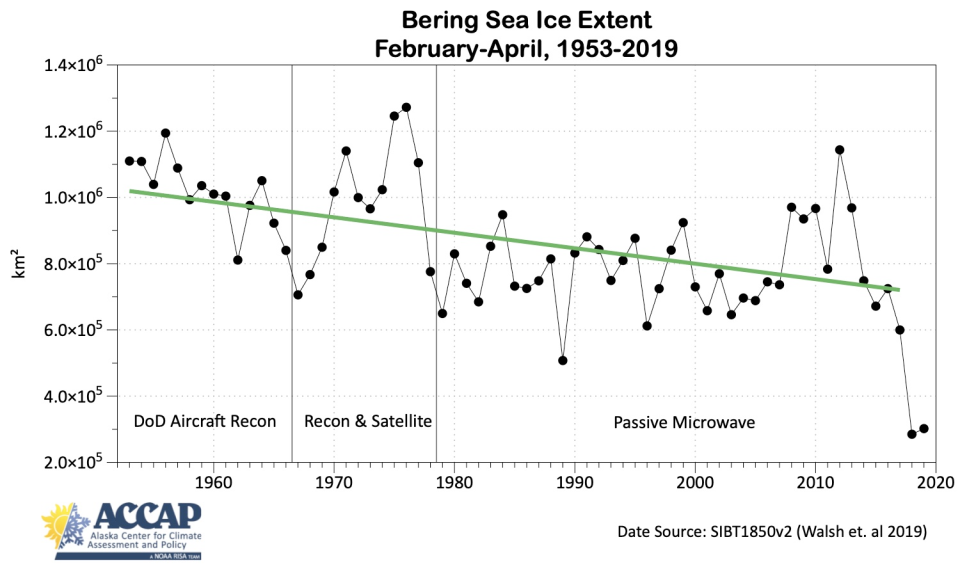 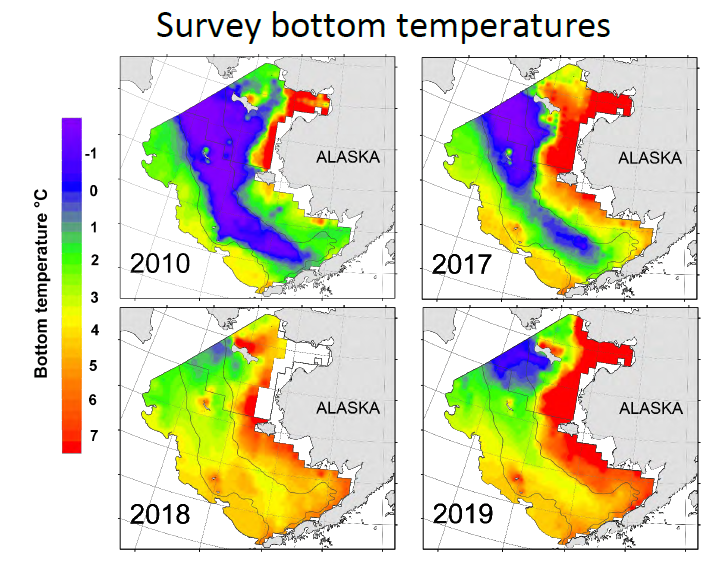 Bering Sea: Bottom Water Temperatures
Nome
Nome
ALASKA
ALASKA
2010
2017
Nome
Nome
ALASKA
ALASKA
2019
2018
Data NOAA-RACE
Bering Strait: 2018-2019 Events
NO THERMAL BARRIER
   - Massive ecological shifts
NBS: Biomass (mt)
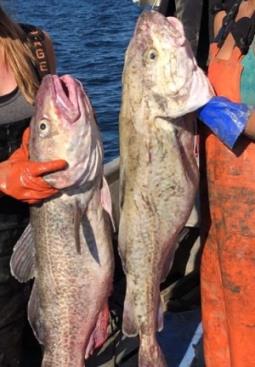 NOAA – RACE Div.
2010
21,141
29,124
16,377
37,861
2017
1,319,062
287,535
5,260
3,906
2019
1,167,099
364,982
4,891
47
Change
5,421%
1,153%
-70 %
-100 %
Pollock
Pacific Cod
Smelts
Arctic Cod
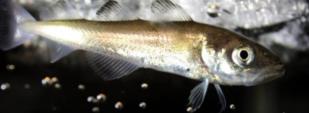 Photo: B. Ahmasuk
Photo: NOAA
Bering Strait: 2018-2019 Events
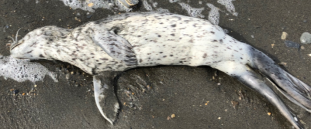 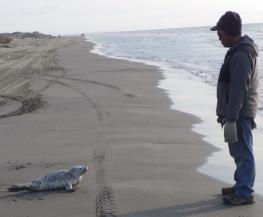 Photo: G. Sheffield
NO THERMAL BARRIER
   - Massive ecological shifts
   - Mass strandings (UME)
Photo: USCG
Photo: M. Ahkinga Sr.
NBS: Biomass (mt)
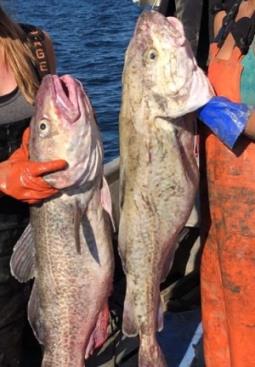 NOAA – RACE Div.
2010
21,141
29,124
16,377
37,861
2017
1,319,062
287,535
5,260
3,906
2019
1,167,099
364,982
4,891
47
Change
5,421%
1,153%
-70 %
-100 %
Pollock
Pacific Cod
Smelts
Arctic Cod
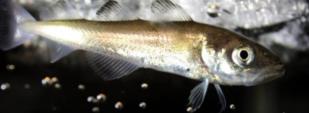 Photo: B. Ahmasuk
Bering Strait: 2018-2019 Events
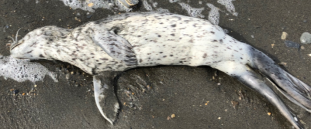 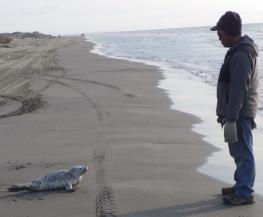 NO THERMAL BARRIER
   - Massive ecological shifts
   - Mass strandings (UME)
   - Seabird die-off
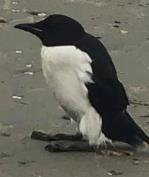 Photo: V. Ongtowasruk
NBS: Biomass (mt)
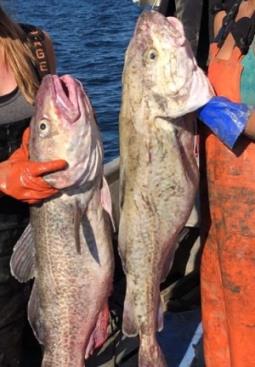 NOAA – RACE Div.
2010
21,141
29,124
16,377
37,861
2017
1,319,062
287,535
5,260
3,906
2019
1,167,099
364,982
4,891
47
Change
5,421%
1,153%
-70 %
-100 %
Pollock
Pacific Cod
Smelts
Arctic Cod
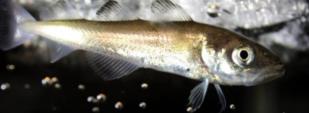 Photo: B. Ahmasuk
Bering Strait: 2018-2019 Events
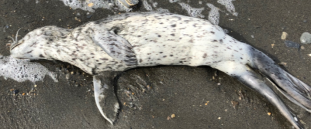 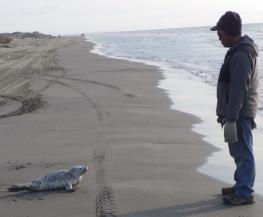 NO THERMAL BARRIER
   - Massive ecological shifts
   - Mass strandings (UME)
   - Seabird die-off
  - HAB Events, “Hot” clams
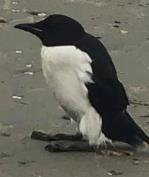 Photo: V. Ongtowasruk
NBS: Biomass (mt)
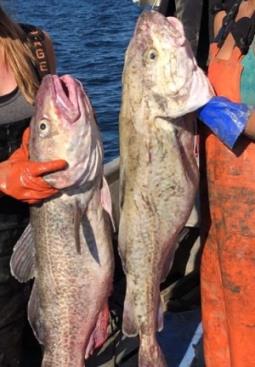 NOAA – RACE Div.
2010
21,141
29,124
16,377
37,861
2017
1,319,062
287,535
5,260
3,906
2019
1,167,099
364,982
4,891
47
Change
5,421%
1,153%
-70 %
-100 %
Pollock
Pacific Cod
Smelts
Arctic Cod
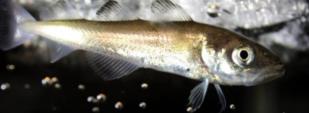 Photo: B. Ahmasuk
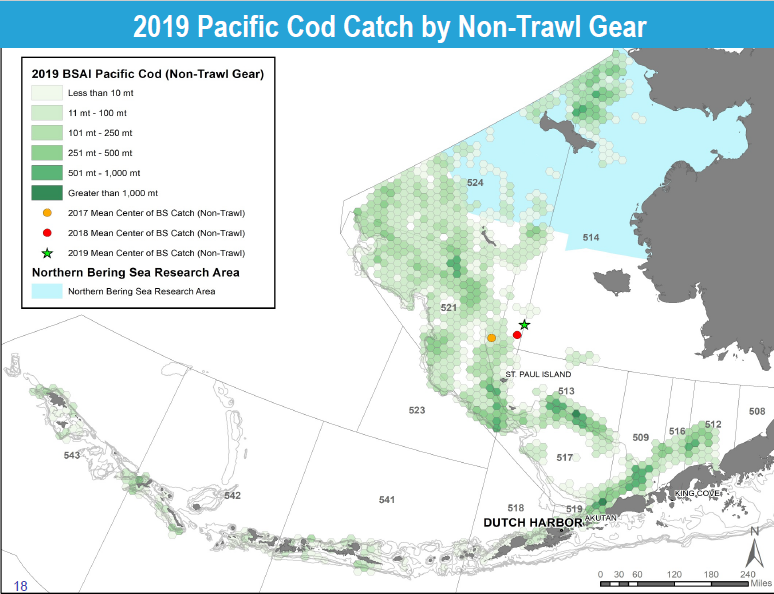 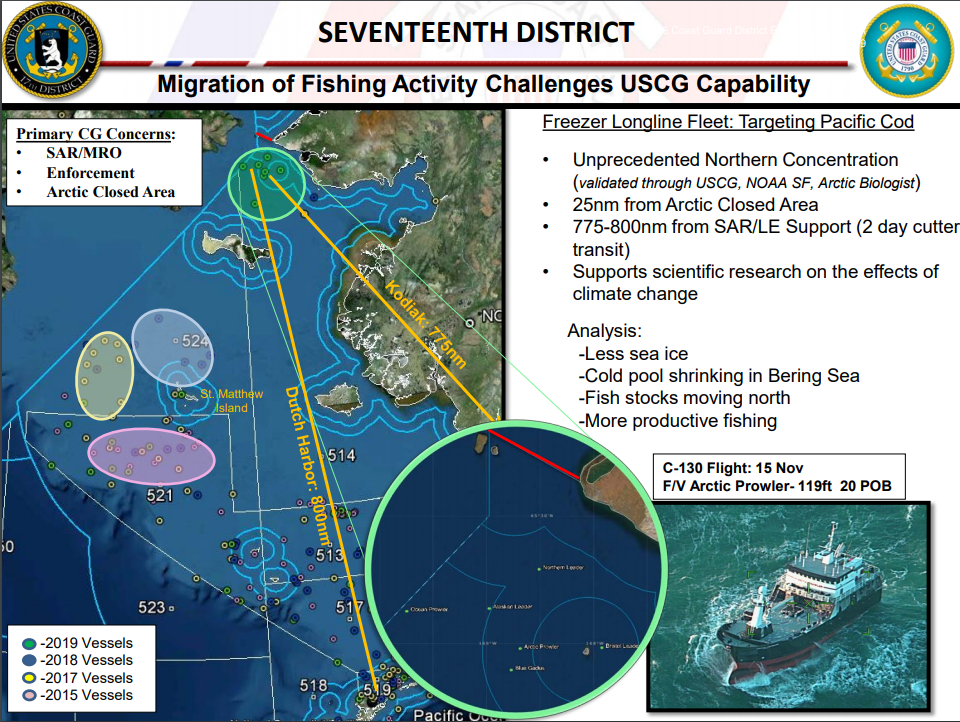 Nome
Bering Strait: 2018-2019 Events
NO THERMAL BARRIER
   - Massive ecological shifts
   - Mass strandings (UME)
   - Seabird die-off
  - HAB Events, “Hot” clams
  - Bowhead movements…
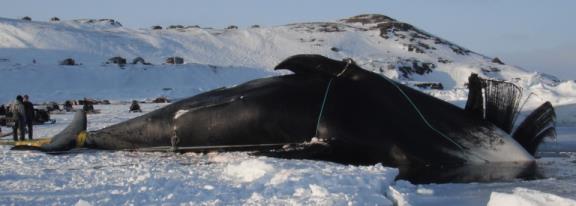 Photo: G. Sheffield
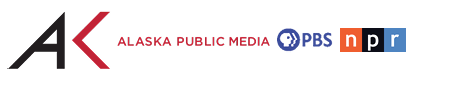 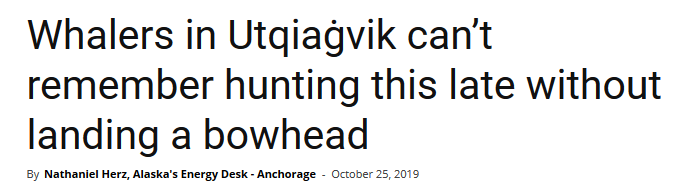 Notable Winter Sea Ice Dates
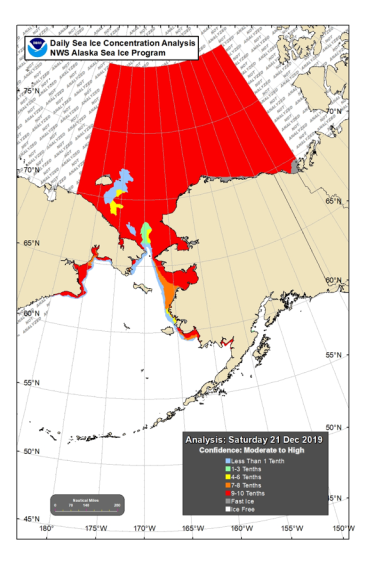 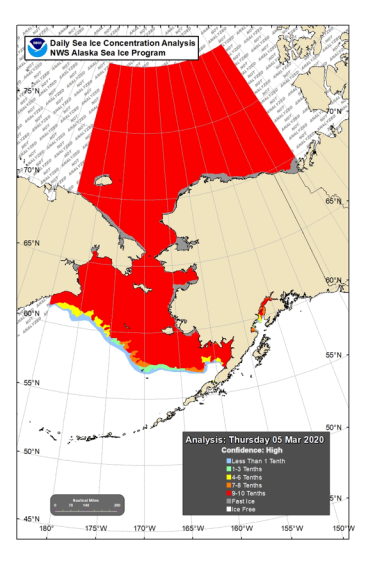 21-Dec-2019: Chukchi Sea Ice-over
5-Mar-2020: Maximum Extent
Nome
Nome
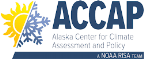 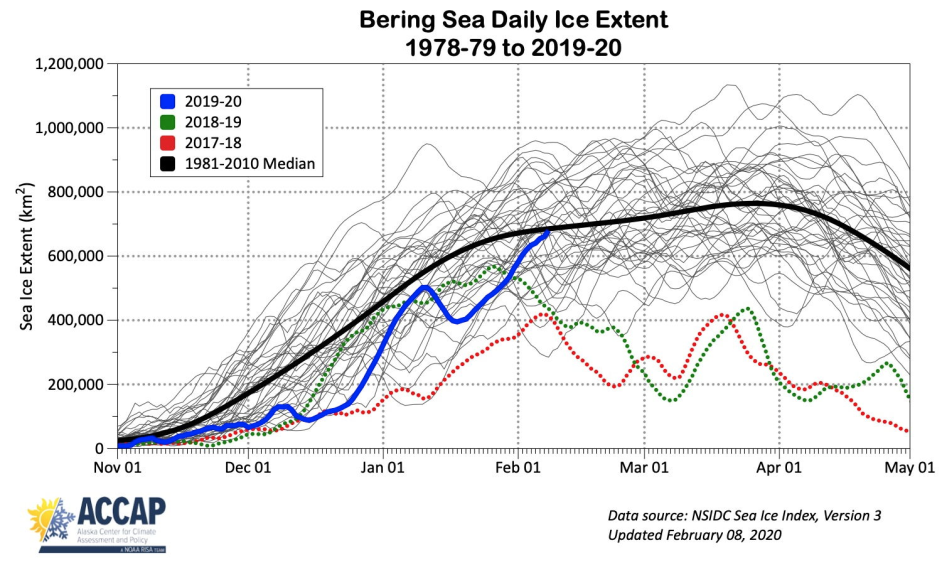 Notable Winter Sea Ice Dates
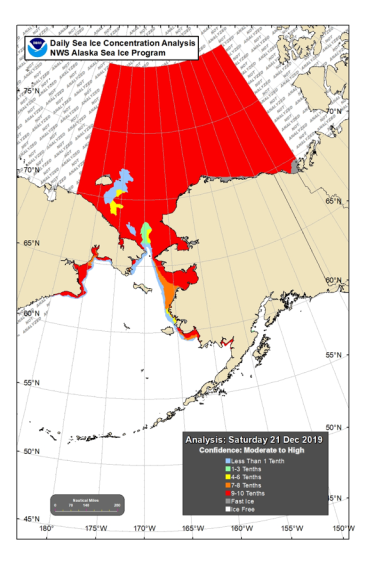 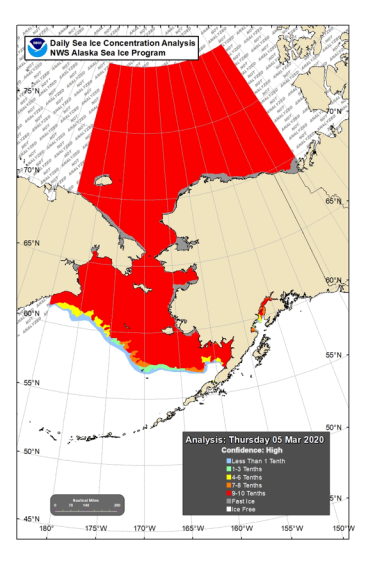 21-Dec-2019: Chukchi Sea Ice-over
5-Mar-2020: Maximum Extent
Nome
Nome
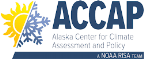 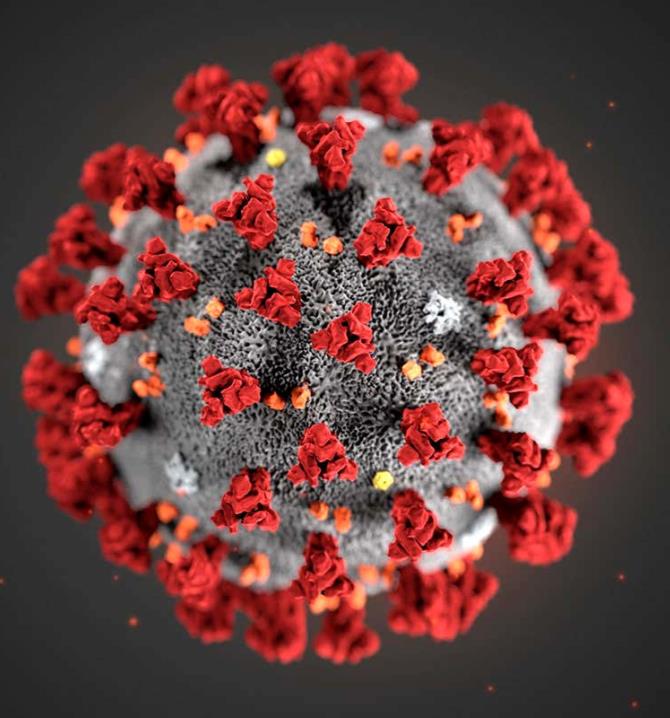 COVID-19

Safety/concerns

Travel restrictions

Quarantine / tests 
	- logistics
	- costs

RESEARCH
 - cancellations
Bering Sea Ice Extent: 2020 not “Normal”
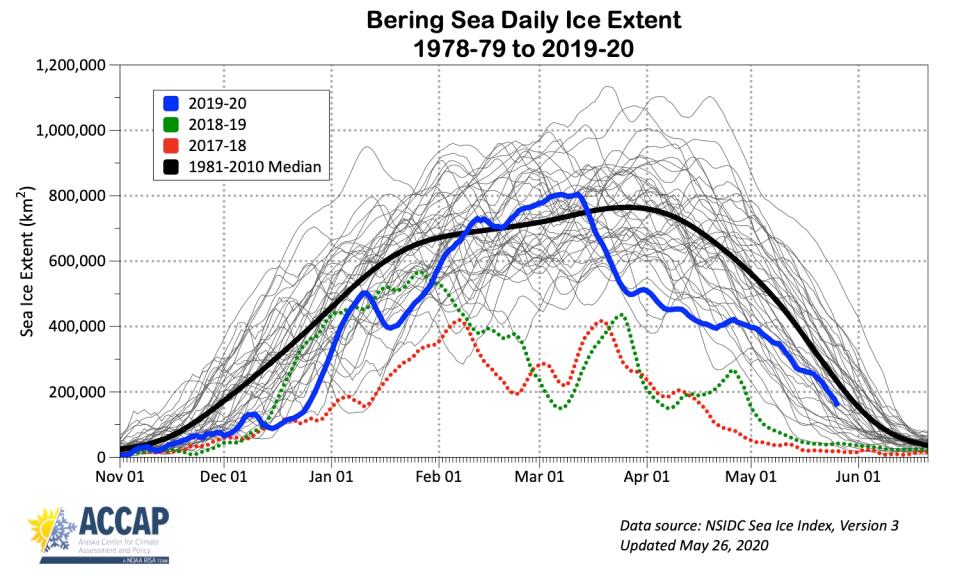 29
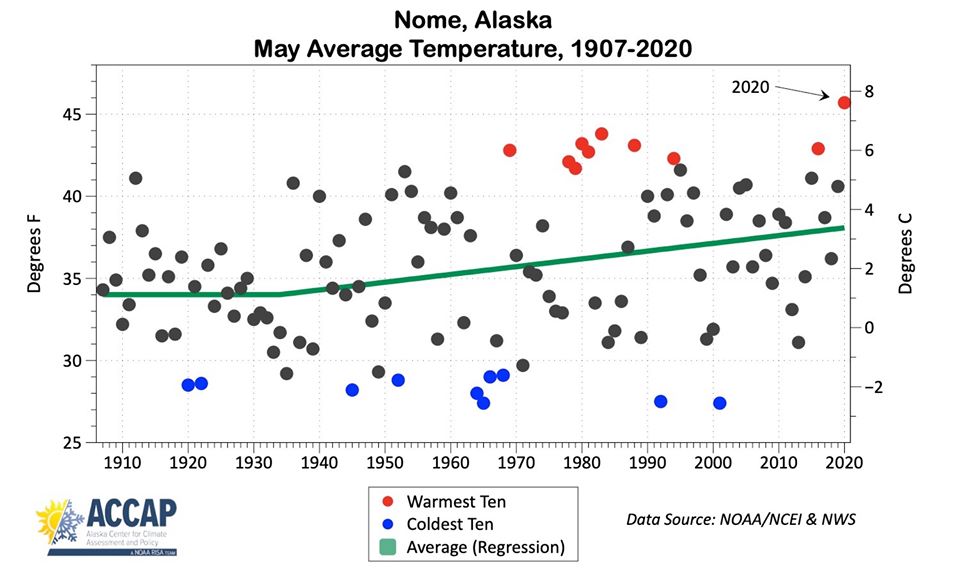 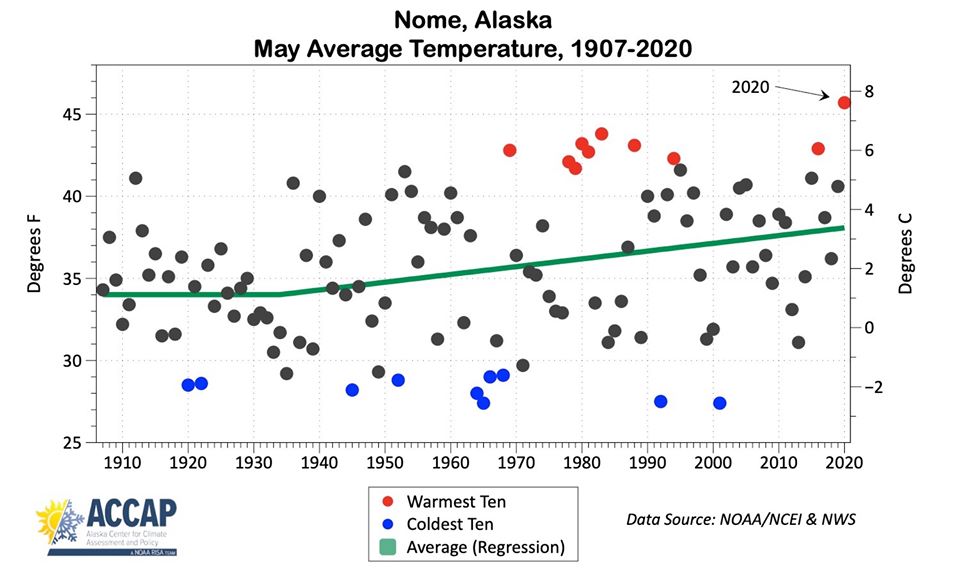 Loss of snow at elevation
Low river levels
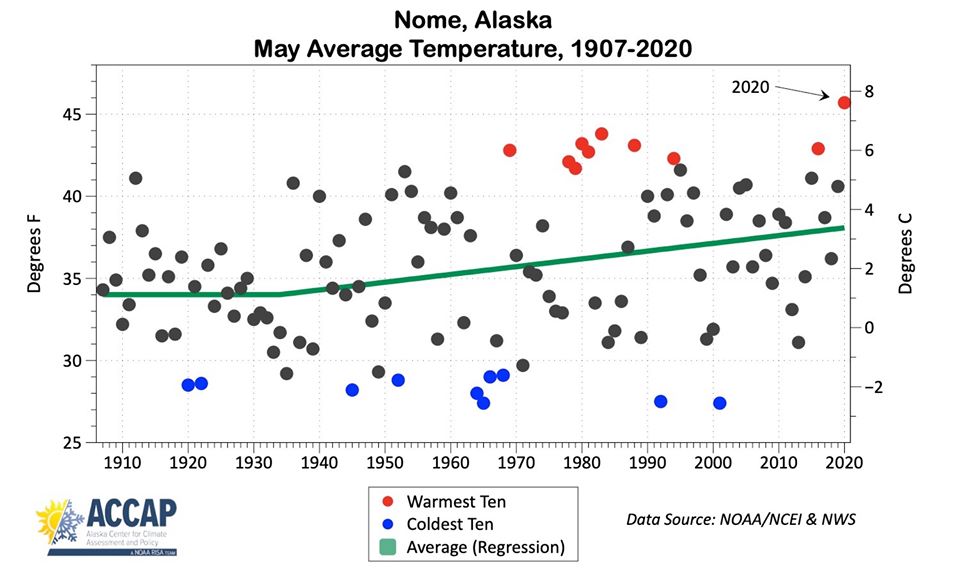 Loss of snow at elevation
Low river levels
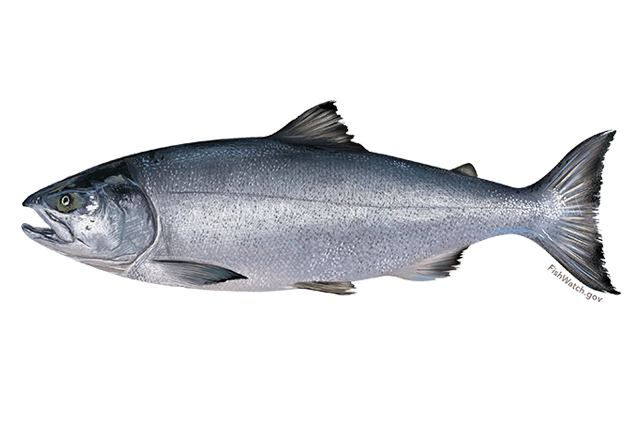 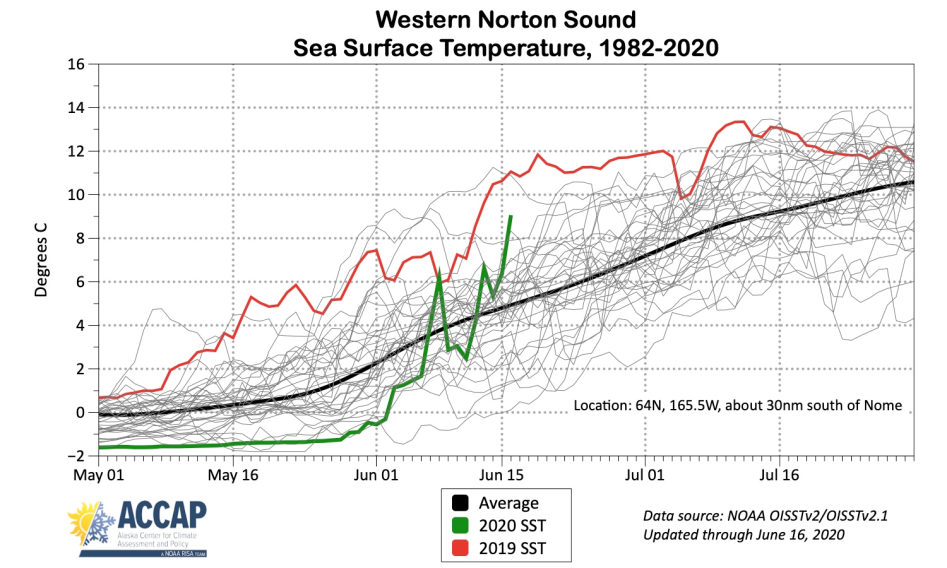 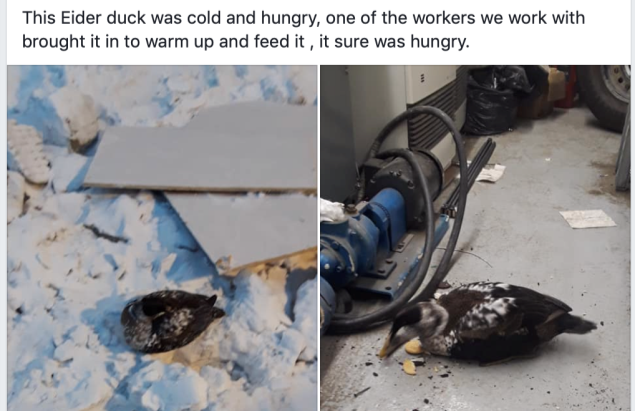 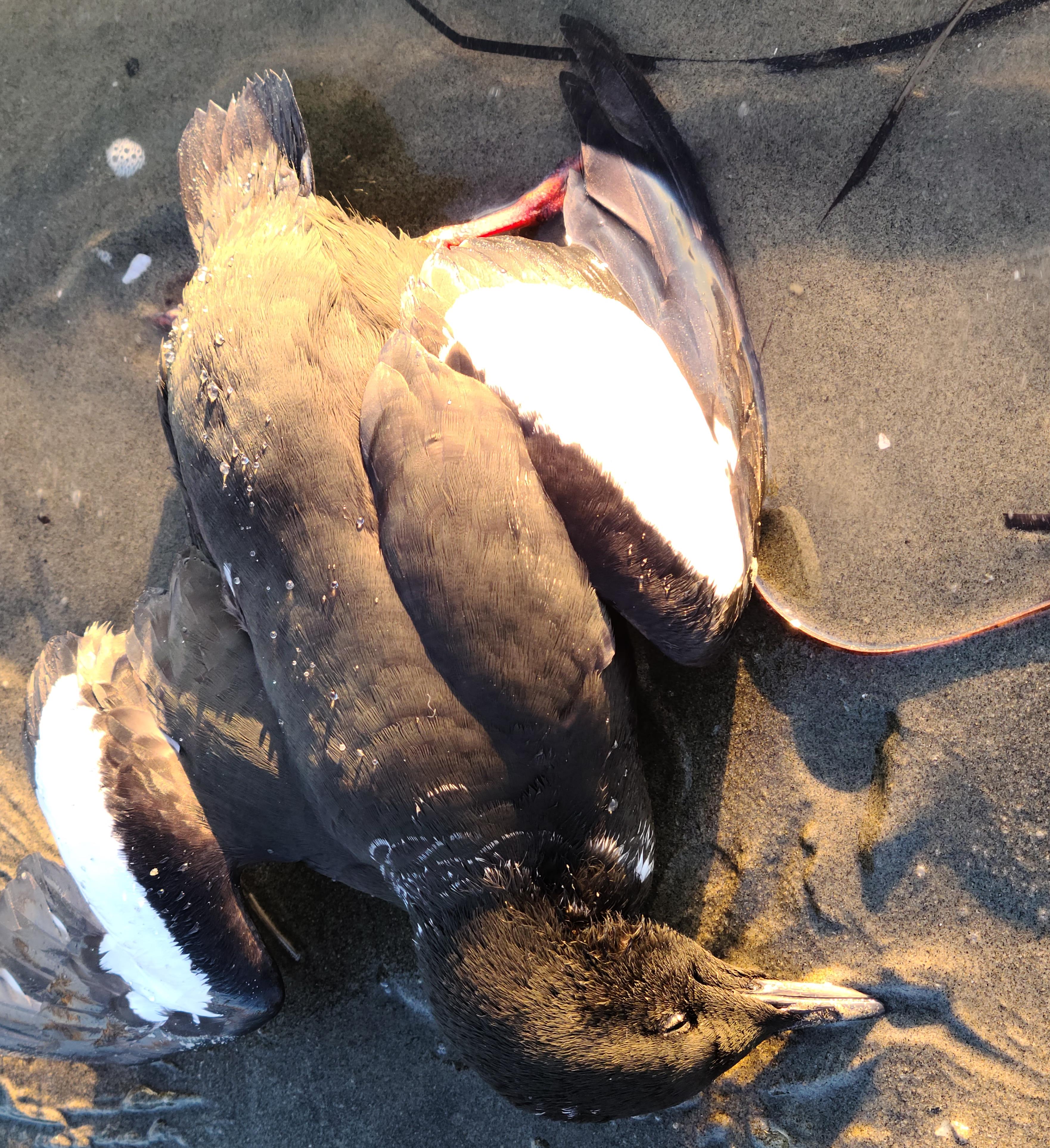 Photo: Stenek
STR-001-20: 
Shishmaref, February 2020
STR-016-20: 
Shishmaref, June 2020
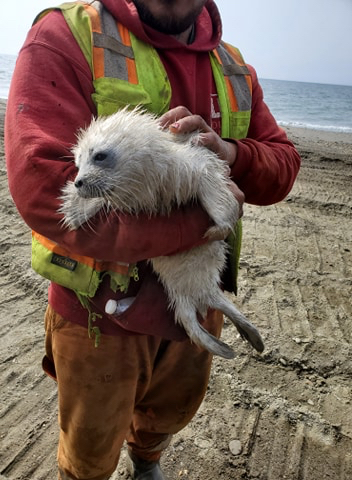 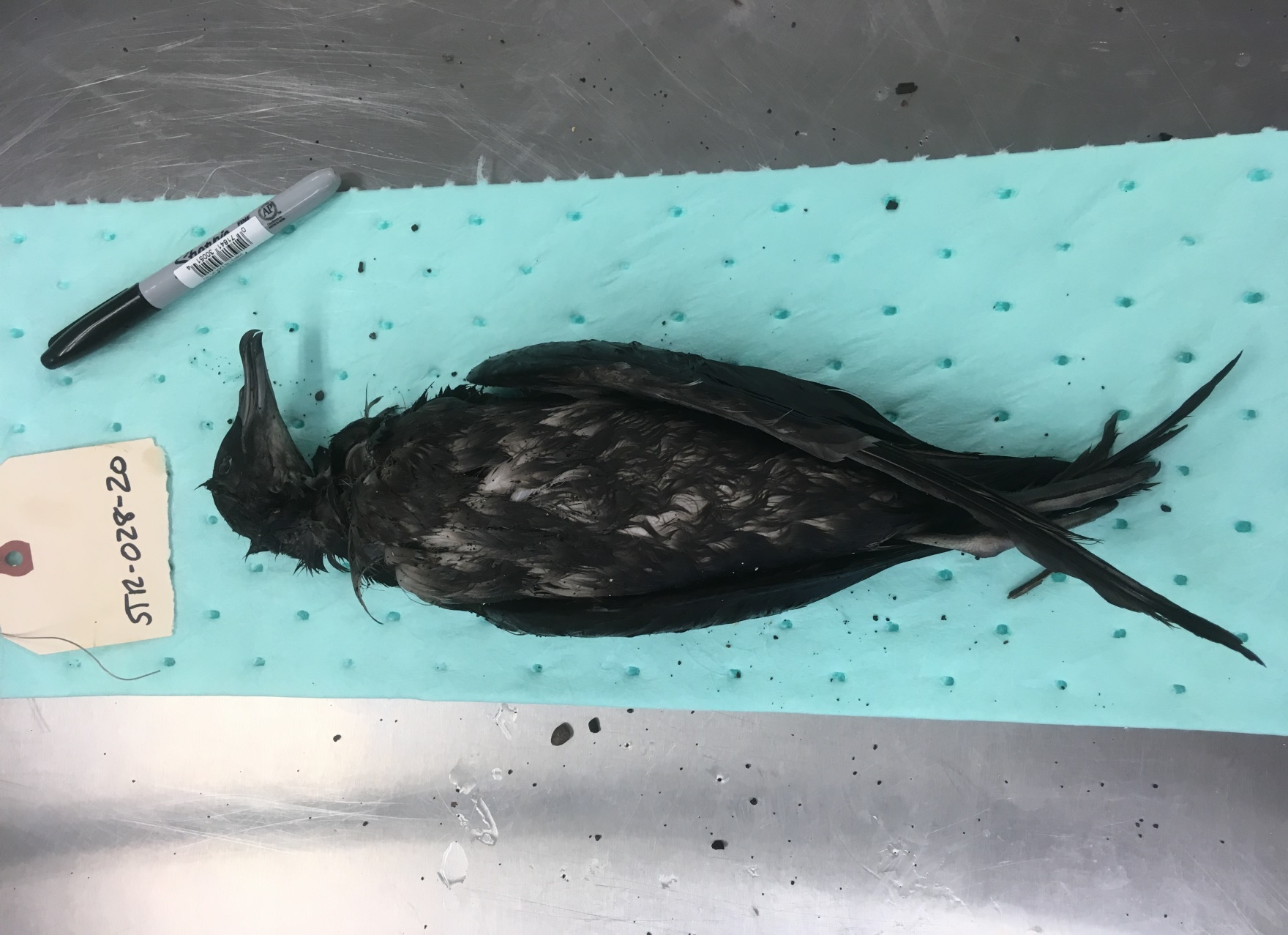 STR-028-20: 
Savoonga, June 2020
STR-011-20: 
Nome, June 2020
Photo: Sheffield
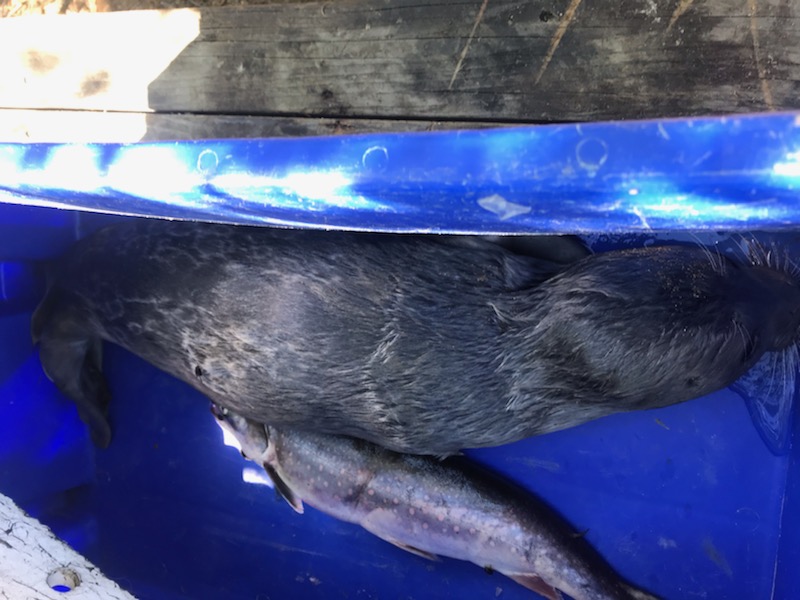 Photo: Nome public
STR-013-20: 
Nome, June 2020
Photo: Jones
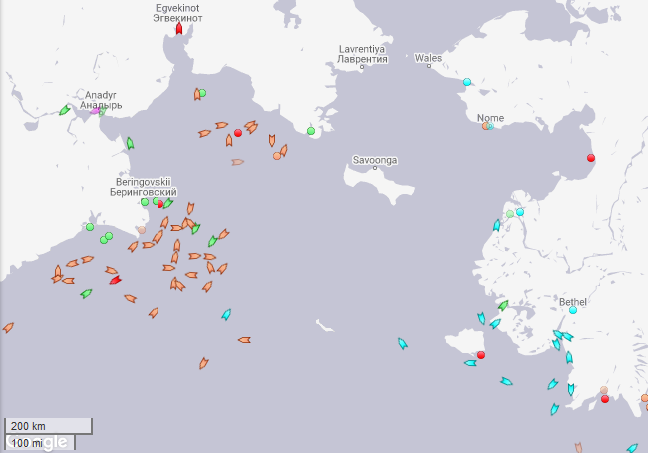 Nome
Industrial ship traffic
23-June 2020
SUMMARY: Northern Bering Sea


Loss of sea ice = transitioning marine ecosystem
Lack of thermal barrier
Less ice algae…less primary production…
Two entire ecosystems in flux
Cascading responses (ex. unusual movements, body condition, etc.
Food security / public health concerns
  Industry in transition…

Current conditions: Warm, dry, and…unfolding
Your reports are essential!